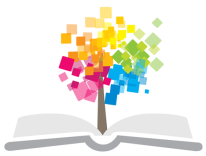 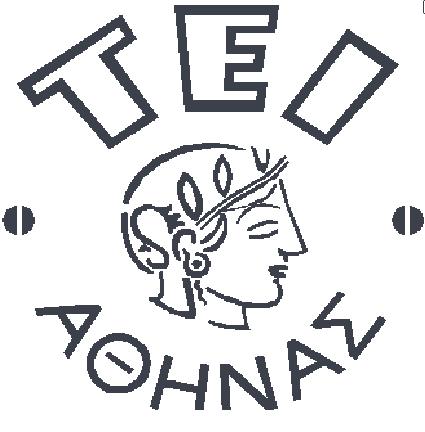 Ανοικτά Ακαδημαϊκά Μαθήματα στο ΤΕΙ Αθήνας
Χημεία Γραφικών Τεχνών
Ενότητα 11: Οργανική Χημεία - Ειδικό μέρος IΙ

Δρ. Σταματίνα Θεοχάρη Καθηγήτρια Εφαρμογών
Τμήμα Γραφιστικής/Κατεύθυνση Τεχνολογίας Γραφικών Τεχνών
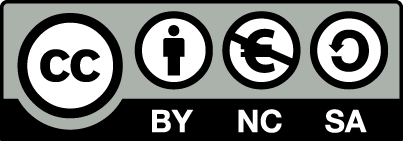 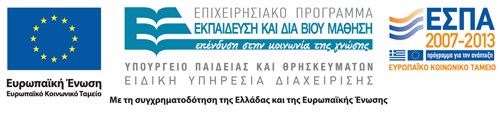 Αλογονοπαράγωγα (αλκυλαλογονίδια - πολυαλογονοπαράγωγα)
1
Τετραχλωράνθρακας
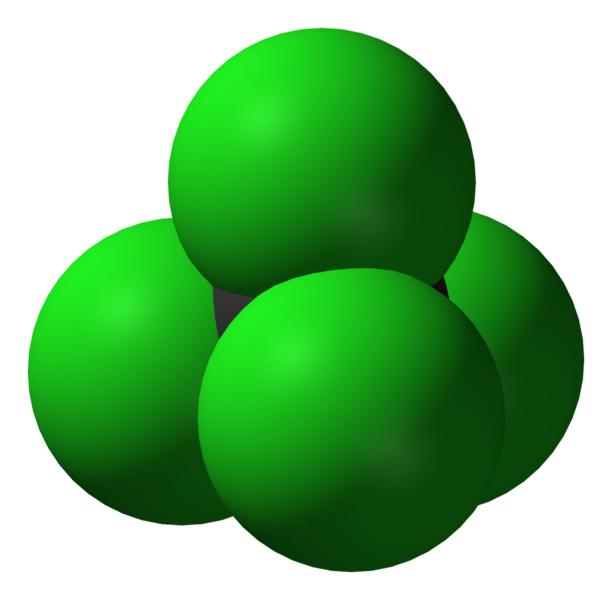 Ο τετραχλωράνθρακας είναι άχρωμο υγρό, αδιάλυτο στο νερό κι έχει χαρακτηριστική οσμή. Είναι πολύ καλός διαλύτης και μέσον εκχύλισης των λιπών και ελαίων. Ωστόσο η χρήση του έχει περιοριστεί λόγω της μεγάλης τοξικότητας του.
“Carbon-tetrachloride-3D-vdW”, από Benjah-bmm27 διαθέσιμο ως κοινό κτήμα
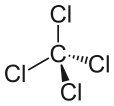 “Tetrachlormethan”, από NEUROtiker διαθέσιμο ως κοινό κτήμα
2
Χλωροφόρμιο
Το χλωροφόρμιο είναι υγρό άχρωμο, ευκίνητο, με χαρακτηριστική οσμή, λίγο διαλυτό στο νερό, ευδιάλυτο στους οργανικούς διαλύτες κι άριστο διαλυτικό και μέσον εκχύλισης. Είναι κι αυτό τοξικό και δηλητηριώδες.
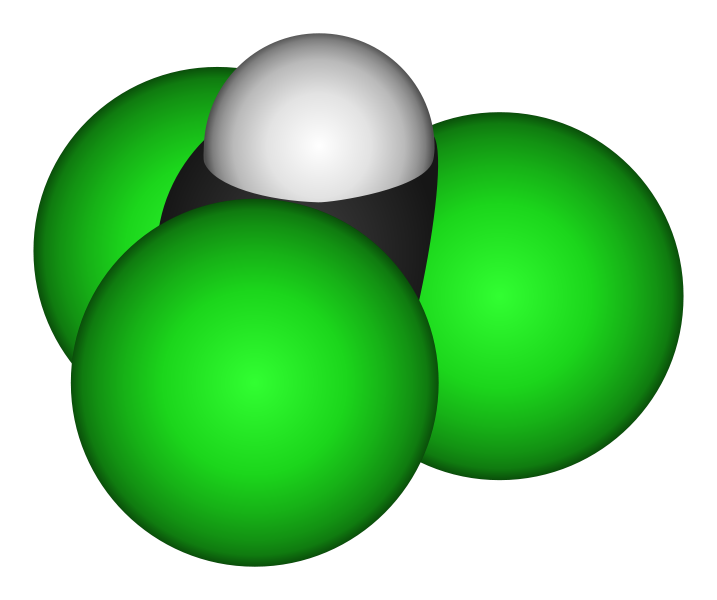 “Chloroform 3D”, από Benjah-bmm27 διαθέσιμο ως κοινό κτήμα
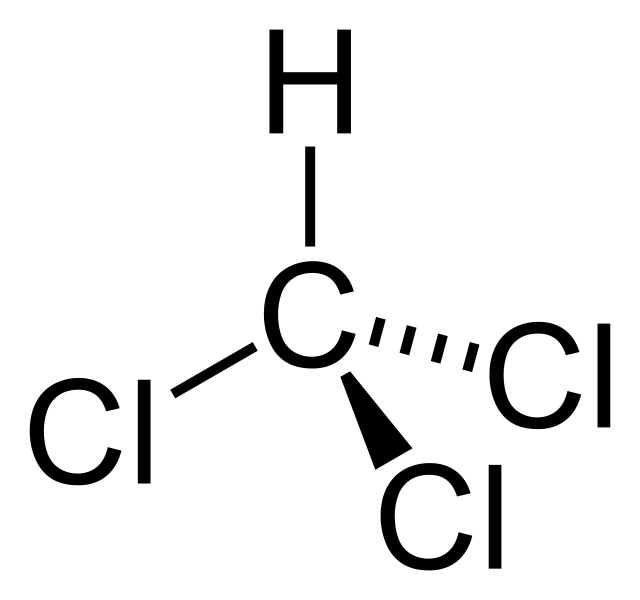 “Chloroform displayed”, από Fvasconcellos διαθέσιμο ως κοινό κτήμα
3
1,1,1-τριχλωροαιθάνιο
Το 1,1,1- τριχλωροαιθάνιο είναι λιγότερο τοξικό από τον τετραχλωράνθρακα και όχι εύφλεκτο. Για το λόγο αυτό τον αντικαθιστά στα καθαριστικά υγρά.
Πάντως η χρήση όλων των αλογονοπαραγώγων έχει περιοριστεί, λόγω της τοξικότητας και της βλαπτικής επίδρασης που έχουν στο περιβάλλον.
4
Αλκοόλες
Τριτοταγής αλκοόλη
Δευτεροταγής αλκοόλη
Πρωτοταγής αλκοόλη
5
Γλυκερίνη
Όταν στο μόριο μιας αλκοόλης υπάρχουν περισσότερα του ενός υδροξύλια (-ΟΗ) τότε προκύπτουν οι πολυσθενείς αλκοόλες, όπως οι διόλες (ή γλυκόλες), κά.
Μια ιδιαίτερη περίπτωση πολυσθενούς αλκοόλης (τριόλης) είναι η 1,2,3 -προπανοτριόλη ή γλυκερίνη που βρίσκει εφαρμογές στον τομέα των τροφίμων και ποτών, των φαρμάκων και καλλυντικών, καθώς και στο χώρο των εκτυπώσεων (μελάνια, διαλύτες, διαλύματα ύγρανσης, κτλ).
6
Σημαντικά μέλη της ομόλογης σειράς των αλκοολών, ιδιαίτερα για τον χώρο των Γραφικών τεχνών, είναι τα παρακάτω
7
Μεθανόλη
Η μεθανόλη ή μεθυλική αλκοόλη με μοριακό τύπο CH3OH. Είναι υγρό με χαρακτηριστική οσμή και οξεία γεύση. Είναι επικίνδυνη για τον ανθρώπινο οργανισμό, εάν καταναλωθεί, καθώς είναι μεθυστική και δηλητηριώδης (προκαλεί ακόμα και θάνατο).
Έχει χαμηλό σ.ζ. 64°C και χρησιμοποιείται ως διαλύτης και ως συστατικό σε βερνίκια και μελάνια εκτυπώσεων.
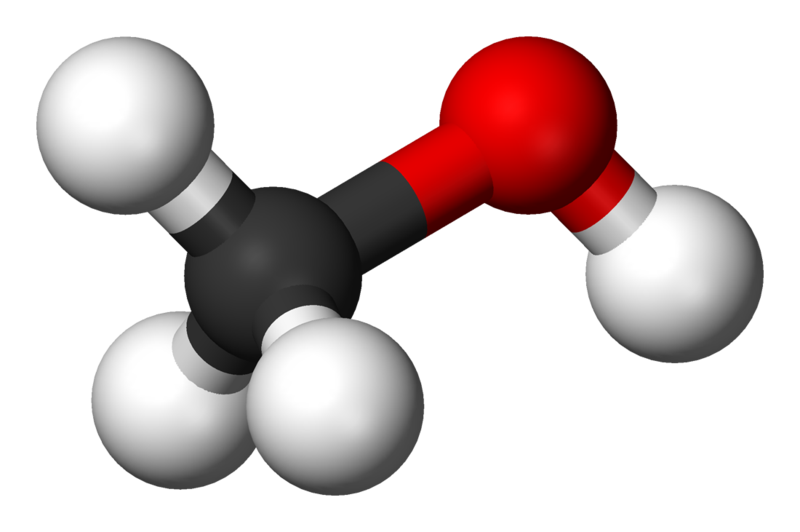 “Methanol-3D-balls”, από Benjah-bmm27 διαθέσιμο ως κοινό κτήμα
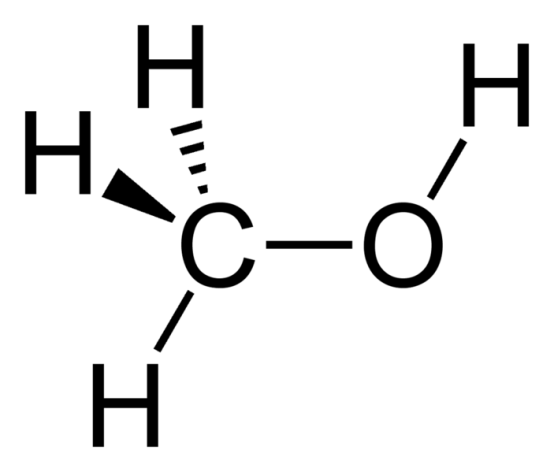 “Methanol-2D”, από Benjah-bmm27 διαθέσιμο ως κοινό κτήμα
8
Αιθανόλη (1 από 2)
Η αιθανόλη  ή οινόπνευμα έχει μοριακό τύπο C2H5OH και βρίσκει εφαρμογή στον τομέα της Ιατρικής, των τροφίμων και των ποτών, της βιομηχανίας και φυσικά στον τομέα των Γραφικών Τεχνών (διαλύτης, συστατικό σε μελάνια). Είναι υγρό άχρωμο, έντονης κι ευχάριστης -χαρακτηριστικής γεύσης και οσμής. Έχει σ.ζ. 78 °C.
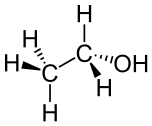 “Ethanol Keilstrich”, από NEUROtiker διαθέσιμο ως κοινό κτήμα
9
Αιθανόλη (2 από 2)
Η αιθανόλη αναμιγνύεται με το νερό σε κάθε αναλογία (με ταυτόχρονη μείωση όγκου και έκλυση θερμότητας). Από το μίγμα αυτό, η αιθανόλη δεν μπορεί να απομακρυνθεί με απόσταξη, καθώς αυτό το μίγμα είναι αζεοτροπικό, δηλαδή δίνει ατμούς με την ίδια σύσταση. Με αυτόν τον τρόπο μπορεί να παραχθεί αιθανόλη 95%. Για να παραχθεί ξηρή αλκοόλη (απόλυτη αλκοόλη) πρέπει να γίνει απόσταξη με ειδική μέθοδο.
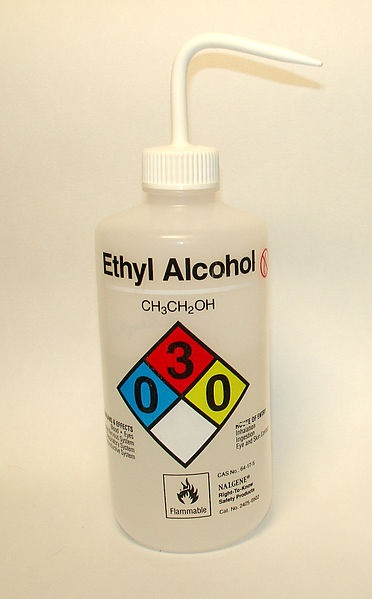 “Lab wash-bottles water EtOH”, από Masur διαθέσιμο ως κοινό κτήμα
10
Προπανόλη
Η προπανόλη ή προπυλική αλκοόλη έχει μοριακό τύπο C3H7OH. Στον τύπο αυτόν αντιστοιχούν δυο ισομερείς ενώσεις η κανονική προπυλική αλκοόλη και η ισοπροπυλική αλκοόλη.
Κανονική προπυλική αλκοόλη
Ισοπροπυλική αλκοόλη
11
Αντίδραση εστεροποίησης
Μια σημαντική χημική αντίδραση που δίνουν οι αλκοόλες είναι η αντίδραση εστεροποίησης, που θα παρουσιαστεί σε επόμενη ενότητα.
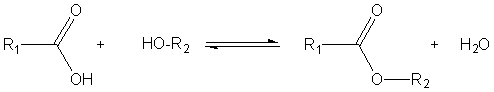 “Esterification”, από Pixie ως κοινό κτήμα
12
Φαινόλες (1 από 2)
Οι φαινόλες, που έχουν γενικό τύπο ArOH, είναι παράγωγα των αρωματικών υδρογονανθράκων με ένα τουλάχιστον υδροξύλιο ενωμένο με κάποιο άτομο άνθρακα του αρωματικού δακτυλίου. Διακρίνονται σε μονοσθενείς, δισθενείς, τρισθενείς κλπ.
Η απλούστερη ένωση που ονομάζεται φαινόλη έχει τον εξής μοριακό τύπο:
και λαμβάνεται από το πετρέλαιο (με κλασματική απόσταξη), είτε από πυρόλυση των υδρογονανθράκων του πετρελαίου.
13
Φαινόλες (2 από 2)
Η φαινόλη είναι κρυσταλλικό στερεό, άχρωμο, υγροσκοπικό, με σ.τ. 42°C, χαρακτηριστική οσμή, καυστική γεύση και προσβάλλει το δέρμα. Είναι ελάχιστα διαλυτή στο νερό, αλλά διαλυτή στην αιθανόλη, στην γλυκερίνη και τον αιθέρα. Είναι τοξική ουσία και δηλητηριώδης εάν καταποθεί. 
Χρησιμοποιείται στη χημική βιομηχανία για την παρασκευή διαφόρων προϊόντων, όπως κόλλας, χρωμάτων, φαρμάκων, βακελίτη, μονωτικών υλικών, κτλ.
14
Αιθέρες (1 από 2)
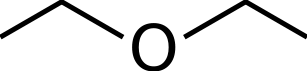 “Diethyl-ether-2D-skeletal”, από Benrr101 διαθέσιμο ως κοινό κτήμα
15
Αιθέρες (2 από 2)
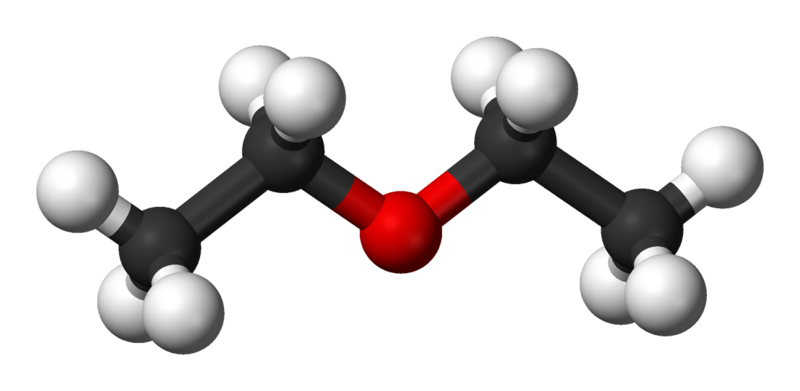 “Diethyl-ether-3D-balls”, από Benjah-bmm27 διαθέσιμο ως κοινό κτήμα
16
Παραδείγματα αιθέρων
Ο διμεθυλ-αιθέρας και ο μεθυλ-αιθέρας είναι αέρια, τα επόμενα μέλη της σειράς υγρά και τα ανώτερα μέλη στερεά. Ο διαιθυλαιθέρας (γνωστός και ως κοινός αιθέρας) χρησιμοποιείται ως διαλυτικό.
Μεθυλ-αιθυλαιθέρας
Διμεθυλ-αιθέρας
Διαιθυλαιθέρας
17
Γλυκολαιθέρες
Οι γλυκολαιθέρες περιέχουν στο μόριό τους αλκοολικές και αιθερικές ομάδες και χρησιμοποιούνται ως διαλυτικά. Χαρακτηριστικό παράδειγμα αποτελεί ο αιθυλενογλυκολο-μονοαιθέρας, γνωστός και ως «Cellosolve». Είναι υγρό άχρωμο, άοσμο, με σ.ζ. 135,6 °C. Έχει μέτρια τοξικότητα και βρίσκει εφαρμογή ως διαλύτης ρητινών και ως αραιωτικό λακκών. Επίσης, χρησιμοποιείται ως διαλύτης σε ορισμένα μελάνια βαθυτυπίας, φλεξογραφίας και μεταξοτυπίας.
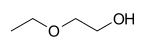 Αιθυλενογλυκολο-μονοαιθέρας ή απλά «Cellosolve»
18
Εποξείδια
Οι κυκλικοί αιθέρες ονομάζονται εποξείδια. Παράγωγα αυτών των ενώσεων είναι οι εποξυ-ρητίνες, που αποτελούνται από δυο συστατικά (δηλαδή ένα προπολυμερές και το σκληρυντικό μέσον), που αναμειγνύονται πριν τη χρήση τους και τότε το υλικό στερεοποιείται. Οι εποξυ-ρητίνες βρίσκουν εφαρμογή ως επικαλυπτικά  (coatings) στις μεταλλικές συσκευασίες κτλ, ενώ με ανάλογο τρόπο δρουν και ως συγκολλητικές ουσίες.
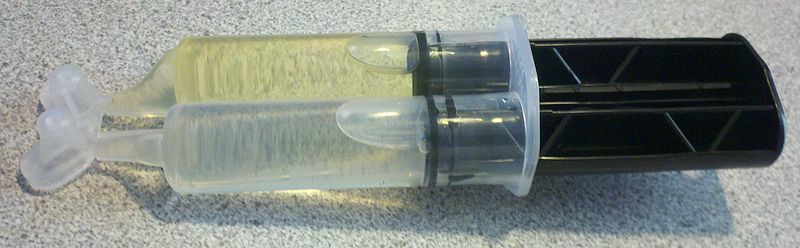 “FiveMinEpoxy”, από Wizard191 διαθέσιμο με άδεια CC BY-SA 3.0
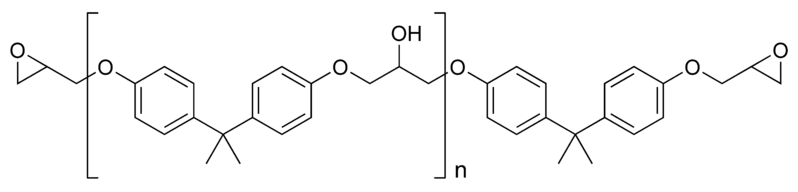 “Epoxy prepolymer chemical structure”, από Pngbot διαθέσιμο με άδεια CC BY-SA 3.0
19
Βιβλιογραφία
Γενική Χημεία, D. Ebbing, S. Gammon, εκδ. Τραυλός, Αθήνα, 2011.
Χημεία Γραφικών Τεχνών, Ν. Καρακασίδη, εκδ. ΙΩΝ, Αθήνα 2005.
Χημεία, Εισαγωγικές Έννοιες, Ε. Λυμπεράκη, εκδ. Αλτιντζή, Σίνδος, 2009.
Χημεία Εκτυπώσεων, Thompson, B, Εκδ. ΙΩΝ, 1998. 
Οργανική Χημεία, H. Meislich, H. Nechamkin, J. Shrefkin, ΕΣΠΙ Εκδοτική, Αθήνα, 1999. 
Χημεία, Κ. Σαλτερής, εκδ. Σαββάλας, Αθήνα, 2001.
20
Τέλος Ενότητας
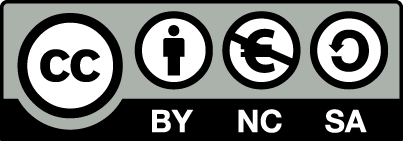 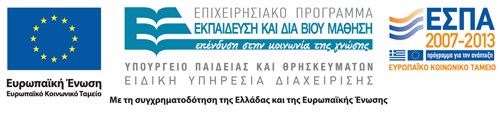 Σημειώματα
Σημείωμα Αναφοράς
Copyright Τεχνολογικό Εκπαιδευτικό Ίδρυμα Αθήνας, Σταματίνα Θεοχάρη 2014. Σταματίνα Θεοχάρη. «Χημεία Γραφικών Τεχνών (Θ). Ενότητα 11: Οργανική Χημεία - Ειδικό μέρος IΙ». Έκδοση: 1.0. Αθήνα 2014. Διαθέσιμο από τη δικτυακή διεύθυνση: ocp.teiath.gr.
Σημείωμα Αδειοδότησης
Το παρόν υλικό διατίθεται με τους όρους της άδειας χρήσης Creative Commons Αναφορά, Μη Εμπορική Χρήση Παρόμοια Διανομή 4.0 [1] ή μεταγενέστερη, Διεθνής Έκδοση.   Εξαιρούνται τα αυτοτελή έργα τρίτων π.χ. φωτογραφίες, διαγράμματα κ.λ.π.,  τα οποία εμπεριέχονται σε αυτό και τα οποία αναφέρονται μαζί με τους όρους χρήσης τους στο «Σημείωμα Χρήσης Έργων Τρίτων».
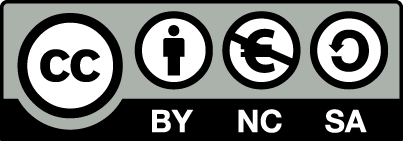 [1] http://creativecommons.org/licenses/από-nc-sa/4.0/ 

Ως Μη Εμπορική ορίζεται η χρήση:
που δεν περιλαμβάνει άμεσο ή έμμεσο οικονομικό όφελος από την χρήση του έργου, για το διανομέα του έργου και αδειοδόχο
που δεν περιλαμβάνει οικονομική συναλλαγή ως προϋπόθεση για τη χρήση ή πρόσβαση στο έργο
που δεν προσπορίζει στο διανομέα του έργου και αδειοδόχο έμμεσο οικονομικό όφελος (π.χ. διαφημίσεις) από την προβολή του έργου σε διαδικτυακό τόπο

Ο δικαιούχος μπορεί να παρέχει στον αδειοδόχο ξεχωριστή άδεια να χρησιμοποιεί το έργο για εμπορική χρήση, εφόσον αυτό του ζητηθεί.
Διατήρηση Σημειωμάτων
Οποιαδήποτε αναπαραγωγή ή διασκευή του υλικού θα πρέπει να συμπεριλαμβάνει:
το Σημείωμα Αναφοράς
το Σημείωμα Αδειοδότησης
τη δήλωση Διατήρησης Σημειωμάτων
το Σημείωμα Χρήσης Έργων Τρίτων (εφόσον υπάρχει)
μαζί με τους συνοδευόμενους υπερσυνδέσμους.
Χρηματοδότηση
Το παρόν εκπαιδευτικό υλικό έχει αναπτυχθεί στo πλαίσιo του εκπαιδευτικού έργου του διδάσκοντα.
Το έργο «Ανοικτά Ακαδημαϊκά Μαθήματα στο ΤΕΙ Αθηνών» έχει χρηματοδοτήσει μόνο την αναδιαμόρφωση του εκπαιδευτικού υλικού. 
Το έργο υλοποιείται στο πλαίσιο του Επιχειρησιακού Προγράμματος «Εκπαίδευση και Δια Βίου Μάθηση» και συγχρηματοδοτείται από την Ευρωπαϊκή Ένωση (Ευρωπαϊκό Κοινωνικό Ταμείο) και από εθνικούς πόρους.
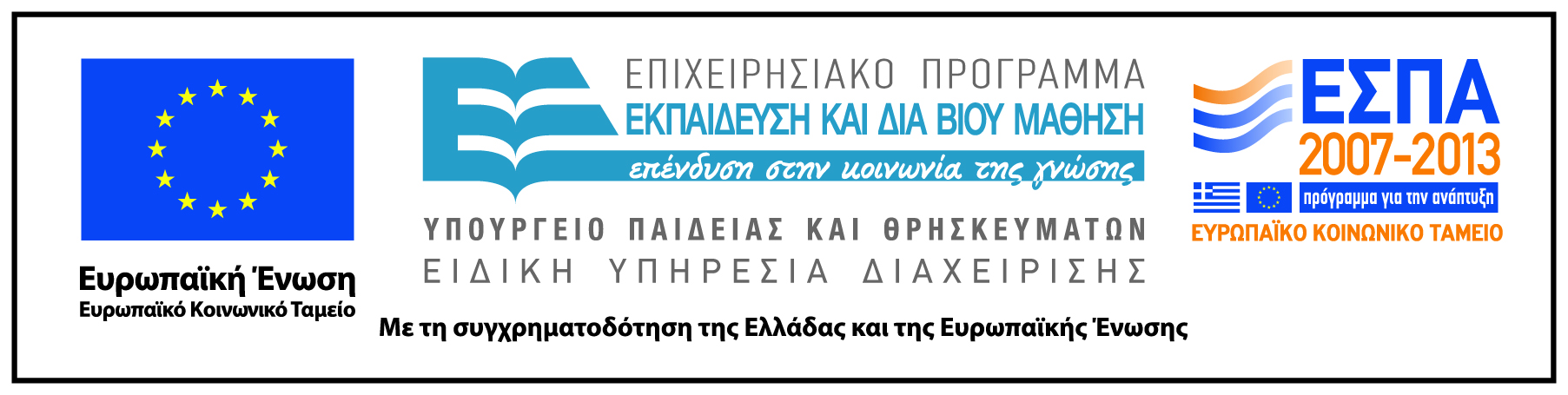